Обобщающее повторение
по теме
Размножение, рост и развитие организма
Цель урока
Повторить изученный материал и знания по теме
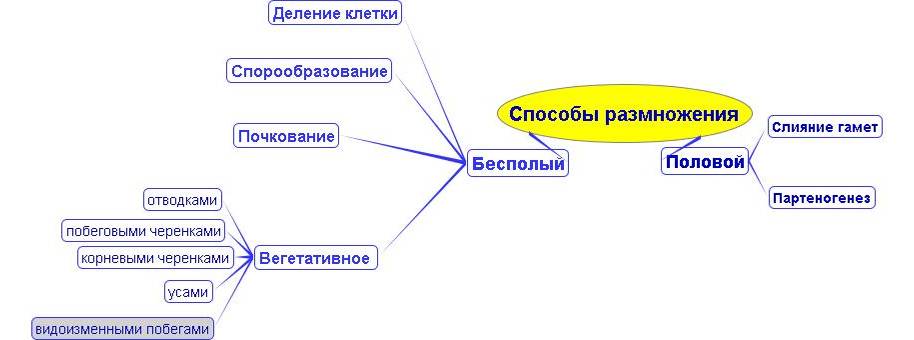 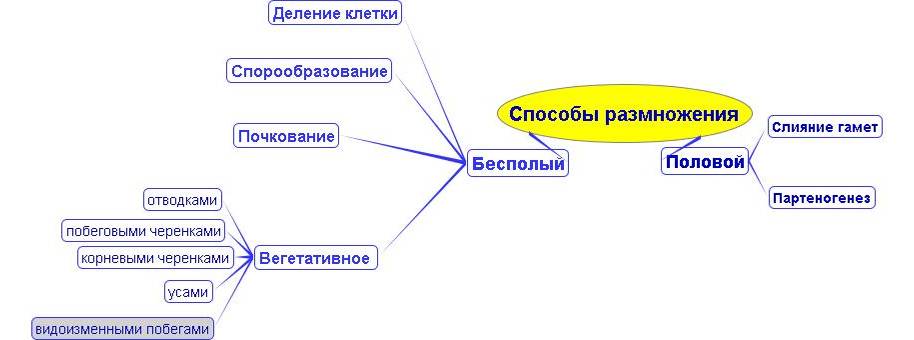 Размножение –это воспроизведение себе подобных
Размножение
Половое
Бесполое
Характеристика бесполого размножения
В размножении участвует 1 родительский организм
Образуется 2 и более потомков
Потомки схожи между собой и родителем
Формы бесполого размножения
Деление
Споро-
образование
Вегетативное
Вегетативное размножение
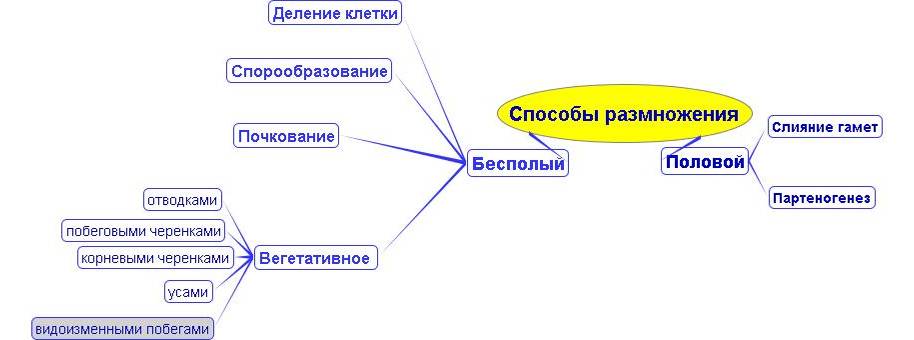 Особенности полового размножения
1.Принимают участие две особи 
2.Дочерний организм образуется от двух родительских форм - женской и мужской.
3.Происходит путем слияния половых клеток (гамет) - мужской и женской.
Половое размножение животных
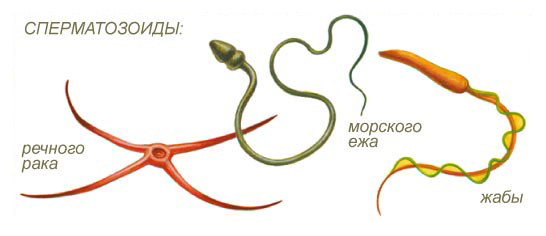 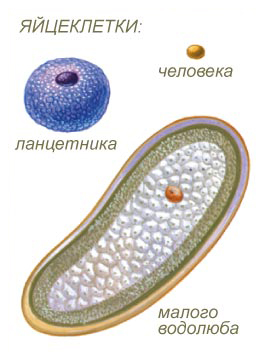 Мужские половые клетки – сперматозоиды (мелкие, подвижные, не содержат  запаса питательных веществ).
Женские половые клетки – яйцеклетки (крупные, неподвижные, содержат запас  питательных веществ)
Половое размножение 
цветковых растений
Пестик (женская часть цветка)
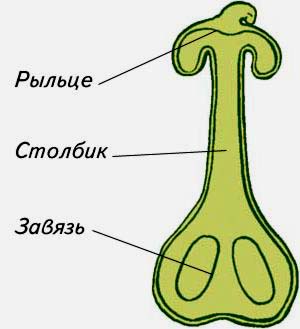 семязачатки
Половое размножение 
цветковых растений
Тычинка(мужская часть цветка)
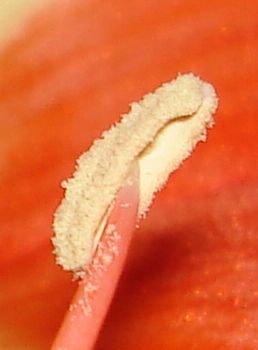 пыльник
тычиночная нить
А)Индивидуальное развитие



Б)Рост
- это развитие организма от оплодотворения(образования зиготы) до смерти
- это увеличение массы и размеров тела
Тестовый контроль
по теме
Размножение, рост и развитие организма
1.Жизненное свойство, связанное с увеличением численности организмов и их расселением, называется
А)движением
Б)ростом
В)развитием
Г)размножением
2.Размножение - это
А)способность организма реагировать на воздействие внешней среды
Б)воспроизведение новых особей, обеспечивающее увеличение их численности
В)состояние организма, при котором приостанавливается его жизнедеятельность
Г)увеличение размеров и массы тела организма
3.Из перечисленных способов размножения к половому относится
А)семенное
Б)почкование
В)черенкование
Г)спорообразование
4.Дочерний организм получает признаки обоих родителей при размножении
А)вегетативном
Б)бесполом
В)половом
Г)почкованием
5.Процесс образования первой клетки нового организма в результате полового размножения называют
А)цветением
Б)развитием
В)опылением
Г)оплодотворением
6.У цветковых растений мужские половые клетки образуются в
А)пестиках
Б)тычинках
В)семязачатках
Г)пыльцевой трубке
7.Увеличение размеров и массы тела организмов - это проявление следующего жизненного свойства
А)роста
Б)движения
В)размножения
Г)раздражимости
8.Воспроизведение новых особей, направленное на увеличение численности вида, называют
А)размножением
Б)развитием
В)ростом
Г)сменой поколений
9.Какой способ размножения является половым
А)семенами
Б)побегами
В)спорами
Г)корневищами
10.Установите последовательность образования семени
А)опыление
Б)оплодотворение
В)перенос пыльцы с тычинки на рыльце пестика
Г)образование зиготы